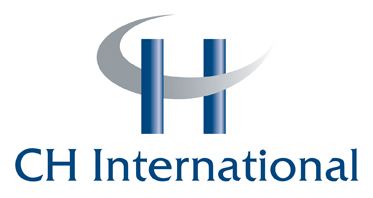 Developing a strong international brand identity
What are the hallmarks of a strong international accounting association?
Stringent membership criteria 
Regular member firm reviews 
Controlled growth 
Regular meetings 
Investment in the brand 
Strong core set of services
Fully staffed Secretariat office
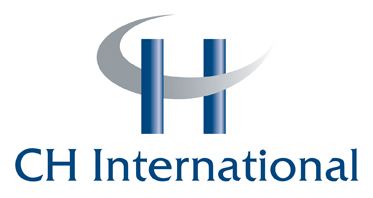 [Speaker Notes: Stringent membership criteria (could we improve on this area?– not just audit papers etc., how about auditing a file when we visit? Asking face to face about complaints procedure, firm ethos, attitudes etc. – a meaningful ‘interview’. Note language barrier issues)

Regular member firm reviews (we talked about improving this area? Job completion questionnaires etc. but anything else?)

Controlled growth 

Regular meetings (regional group development is an important and positive step for CHI)

Investment in the brand (more than our physical logo mark, but our code of conduct. We need to all demonstrate our values and deliver – looking at response times, transparent and fair charges, entrepreneurial advice – not just form checking etc. But we also need to consistently communicate this as a bare minimum. Missing logos and links are not acceptable) 

Strong core set of services

Fully staffed Secretariat office]
What do we mean when we talk about the brand?
A strong brand is “a promise delivered” 
It projects uniform quality, credibility and experience
Not just a hallmark or image, set of colours etc.
It is a promise you make to customers and other stakeholders across everything you do
In order to be successful, you must deliver on that promise every time
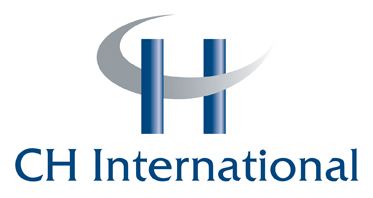 What’s the difference between marketing and branding?
The Chartered Institute of Marketing says marketing is "The management process responsible for identifying, anticipating and satisfying customer requirements profitably".
Marketing helps to communicate the promise that you want customers and prospects to know about: your brand positioning. 
Branding is how you keep the promise made to customers and colleagues.
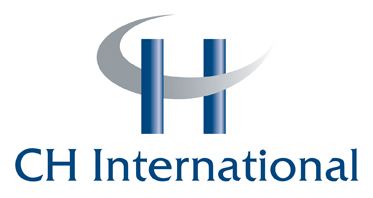 In order for CH International’s marketing to be effective, the brand must be consistently adopted by all members, their people and across their ‘physical evidence’ such as websites, business cards, brochures etc.
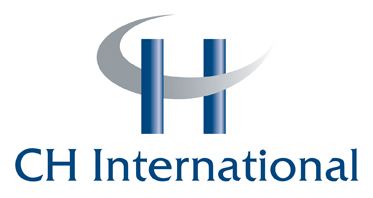 What challenges do we face?
Inconsistent adoption of the brand is watering down our message and marketing effectiveness. 
Competing organisations are becoming more sophisticated in their marketing – both for new clients and to expand their member base. 
Losing opportunities with clients of members or new prospects, who don’t believe in the organisation
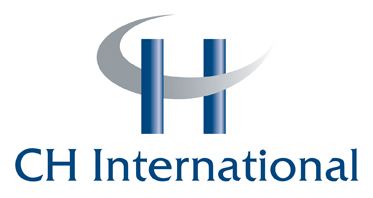 [Speaker Notes: Inconsistent adoption of the brand is watering down our message and marketing effectiveness. (could use example of Alberto client who had to double check a member really was a member – not good for the feeling of trust)

Competing organisations are becoming more sophisticated in their marketing – both for new clients and to expand their member base. (eg Norway, Ireland, UK etc all being approached by persuasive organisations with strong identities)

Losing opportunities with clients of members or new prospects, who don’t believe in the organisation]
How do we tackle this?
Introduce a brand values commitment policy – ask all members to sign up to this, based on client service commitment, response times, fee transparency and so on for best practice. 
Communicate this commitment with the partners and staff of each member
Ensure that we all wear the CH International ‘badge’ – meaning the logo and information on websites and other promotional materials. 
Help raise awareness of CH International services and success stories with our people, our clients and wider local market places
Look at our name – is it too generic to be remembered and gain real traction?
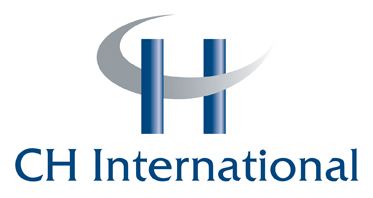 [Speaker Notes: How do we tackle this?

Introduce a brand values commitment policy – ask all members to sign up to this, based on client service commitment, response times, fee transparency and so on for best practice. (most operate in this way but it’s a step to raise visibility and commitment of this – something we can also publish on our website for clients to know)

Communicate this commitment with the partners and staff of each member

Ensure that we all wear the CH International ‘badge’ – meaning the logo and information on websites and other promotional materials. 

Help raise awareness of CH International services and success stories with our people, our clients and wider local market places (we are investigating reception / boardroom map boards, client newsletters, press releases etc) 

Look at our name – is it too generic to be remembered and gain real traction? (a few members have raised this issue lately – ‘CH’ is too generic etc)]
The CH International name
Some members have raised concerns about our ability to build unique brand name recognition under our existing name
‘CH’ generic and widely used – competition for search engine optimisation
Possible Swiss link confusion
Some like the idea of the founding UK association – lending gravitas 
What could work better?
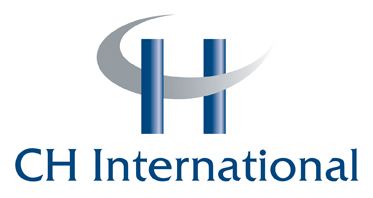 [Speaker Notes: The CH International name

Some members have raised concerns about our ability to build unique brand name recognition under our existing name

‘CH’ generic and widely used – competition for search engine optimisation

Possible Swiss link confusion

Some like the idea of the founding UK association – lending gravitas (maybe opinions will change after Brexit?!)

Would Clarkson Hyde International work better? (permission has been given by the partners of Clarkson Hyde. Should we ask members to vote on this or potentially another name if they prefer?)]
Member firm adoption and promotion of the brand visuals
Currently over 25% of members don’t actually promote that they are a representative of CH International 
In order to be a member of CH International, this must be adopted
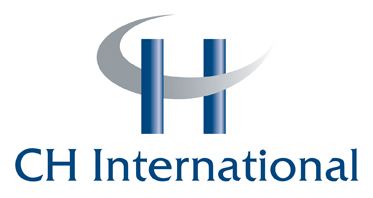 How can the organisation help?
Re-circulate the standard wording for websites and other promotional materials
Circulate news and thought leadership articles, case studies and press releases for use by member firms
Share technical documents and best practice models: create a platform
Website template 
Take action on feedback from some of the members and drive a debate about the name
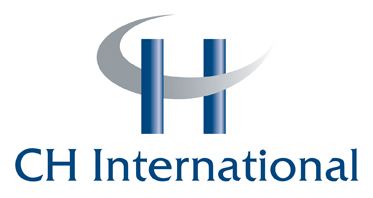 [Speaker Notes: How can the organisation help?

Re-circulate the standard wording for websites and other promotional materials

Circulate news and thought leadership articles, case studies and press releases for use by member firm

Website template (some members have very basic websites. They could have the option of using a template of CH International’s site and add their own logo, colour schemes and firm information. This would have a ready-made page about their membership of CH International)

Take action on feedback from some of the members and drive a debate about the name]
Objectives
Improve brand consistency and delivery: every member to commit to brand values and display logo and links throughout their promotional materials
Raise awareness and recognition of the organisation: ensure all partners and staff are kept informed, raise promotions with clients, prospects and introducers
Improve the client experience - build loyalty 
Aim: to be a top referral network: increase new business opportunities for members – from head office through to each member actively looking for opportunities to help their clients, through referrals to fellow members.
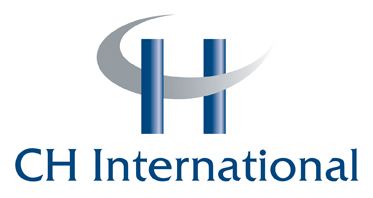 Your views!
What do you think about the name idea?
Are you prepared to commit to promoting and delivering on the brand values of CH International among your partners and staff?
Will you aim to promote CH International as widely as possible / appropriate among your client, prospect and introducer base?
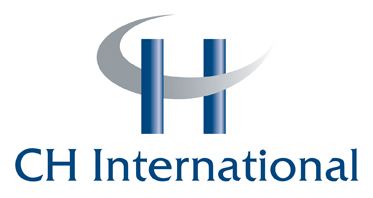